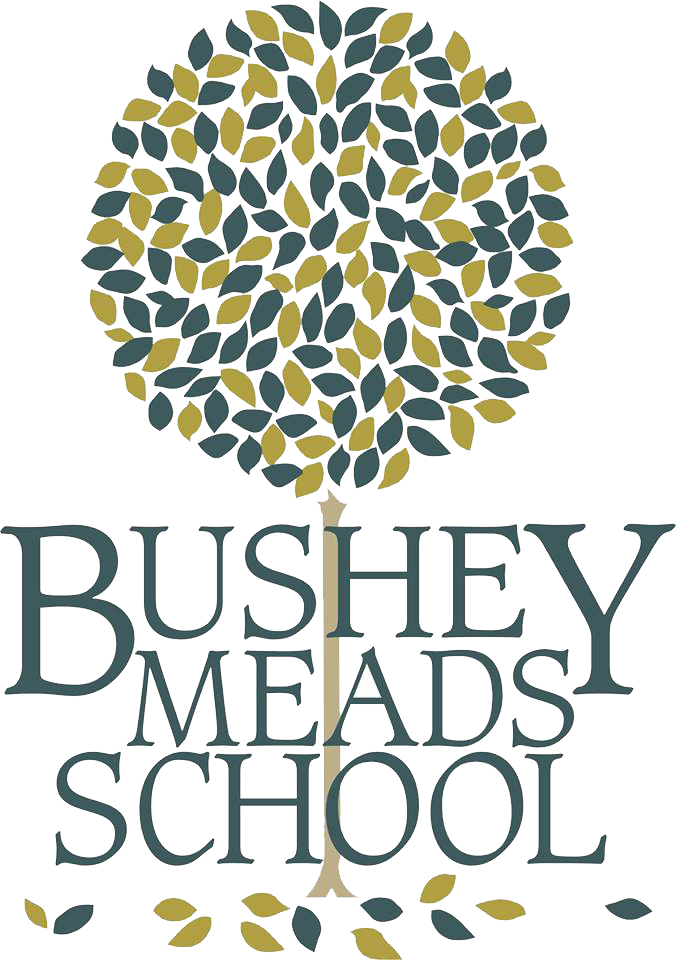 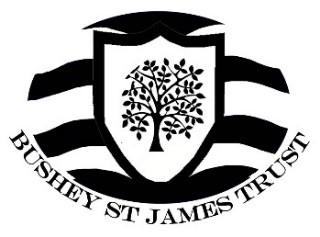 Our Ethos - 3 R’s
Respect		               Relationships		       Responsibility
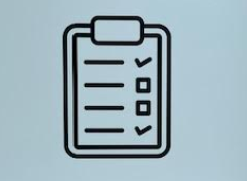 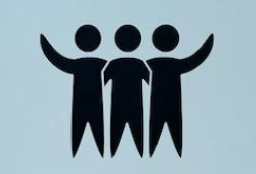 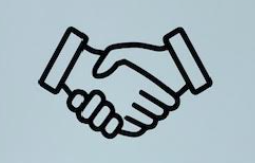 We only have 3 school rules
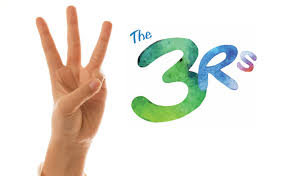 Be Respectful
Be Respectful to all members of our community, our resources and environment
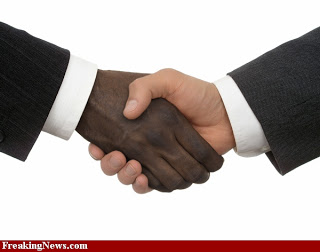 Be Responsible
Be Responsible for your words and actions.  Always act in a safe manner
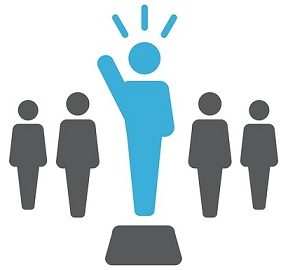 Build Positive Relationships
Build positive Relationships with all members of the community and show a ‘Mind to be Kind’
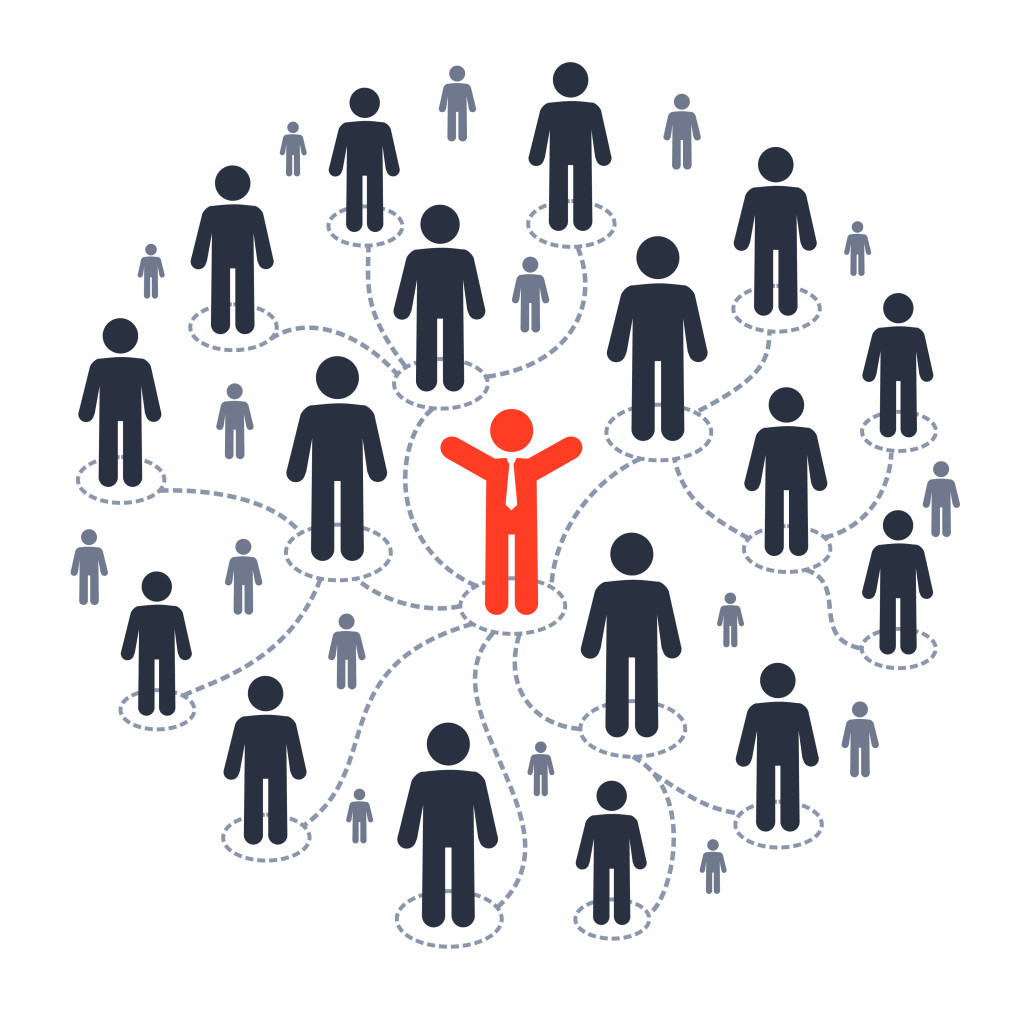 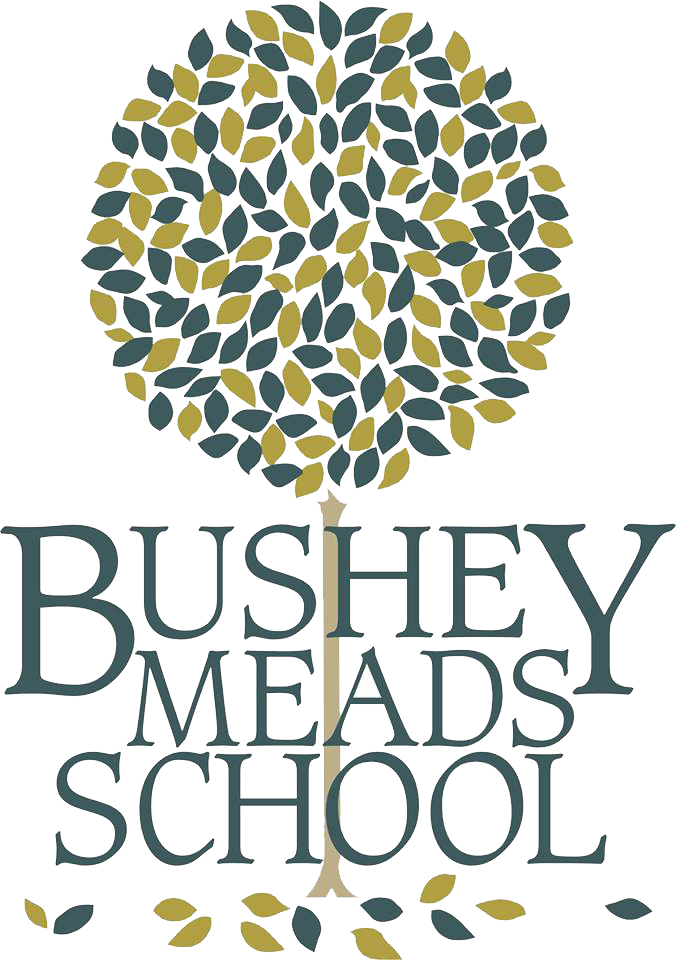 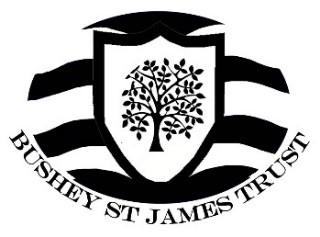 Know the 3 Rules
Live the 3 Rules
Build Positive Relationships
Be Respectful
Be Responsible
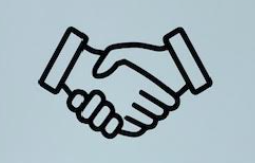 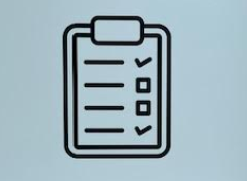 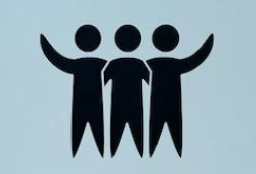 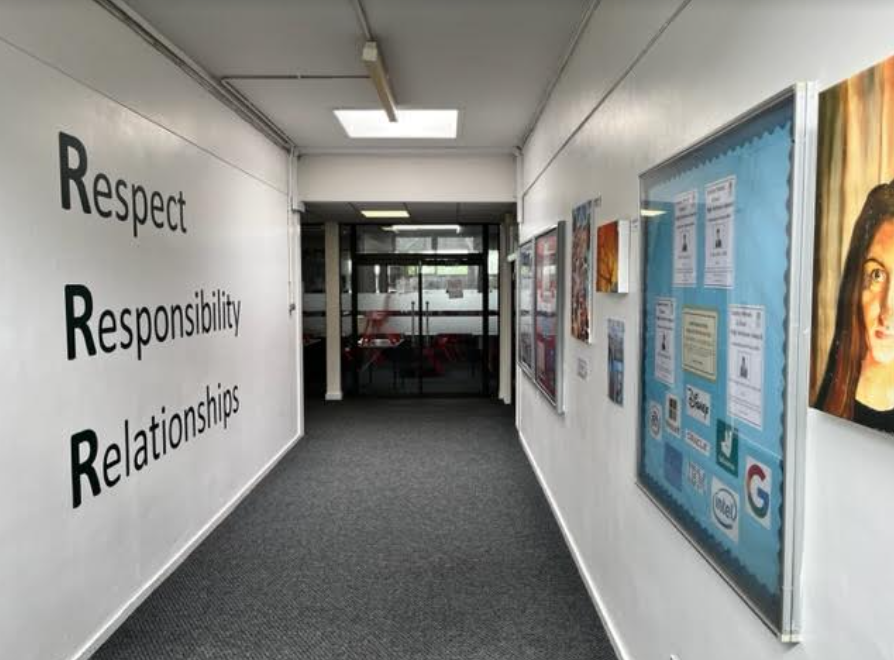 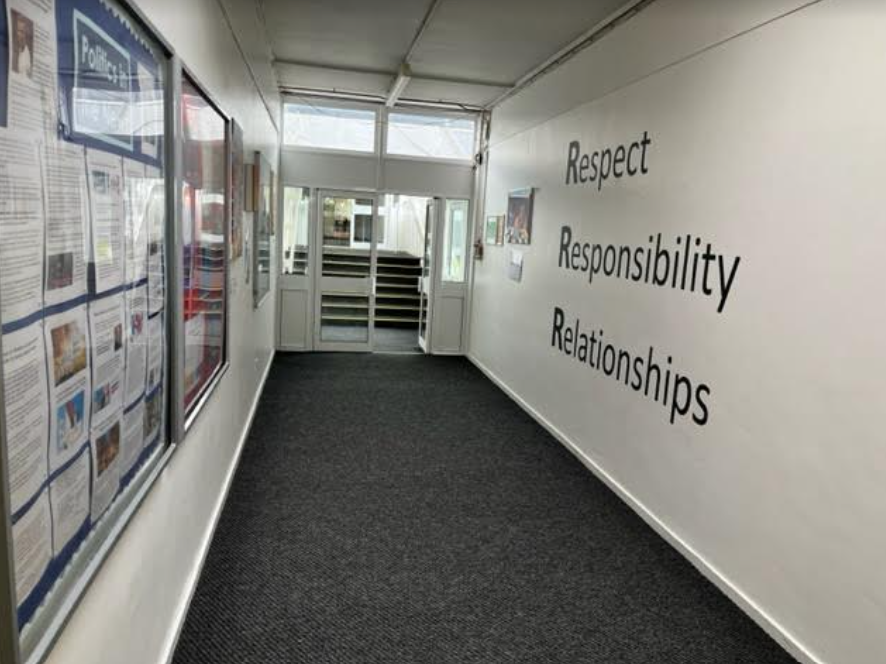 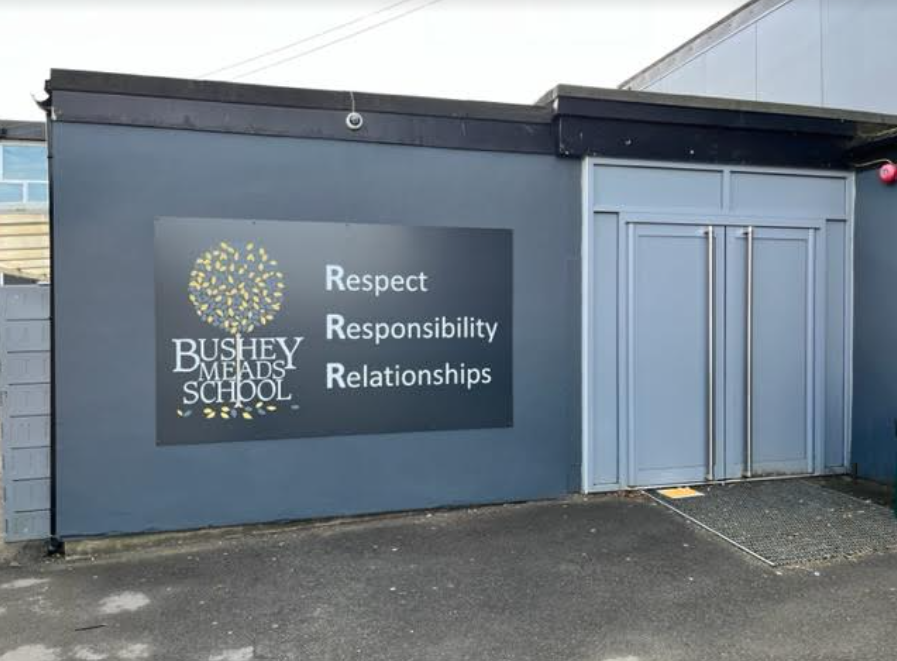 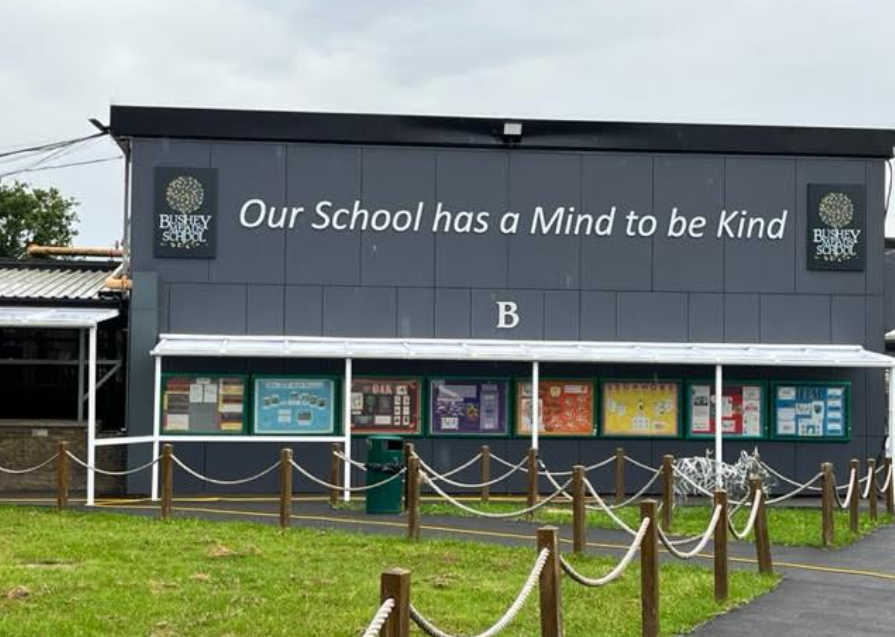 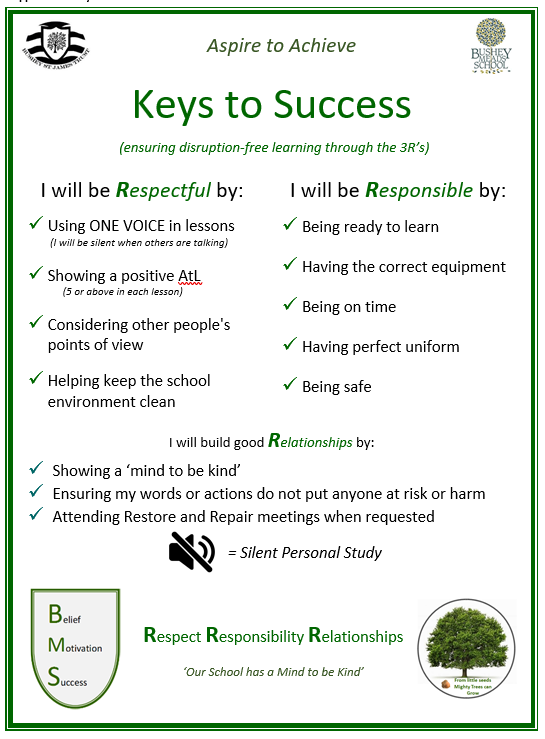